Drehtürmodell
SOPHIE SCHOLL
Ein videoprojekt
Von sophie tummillo
Klasse 6d
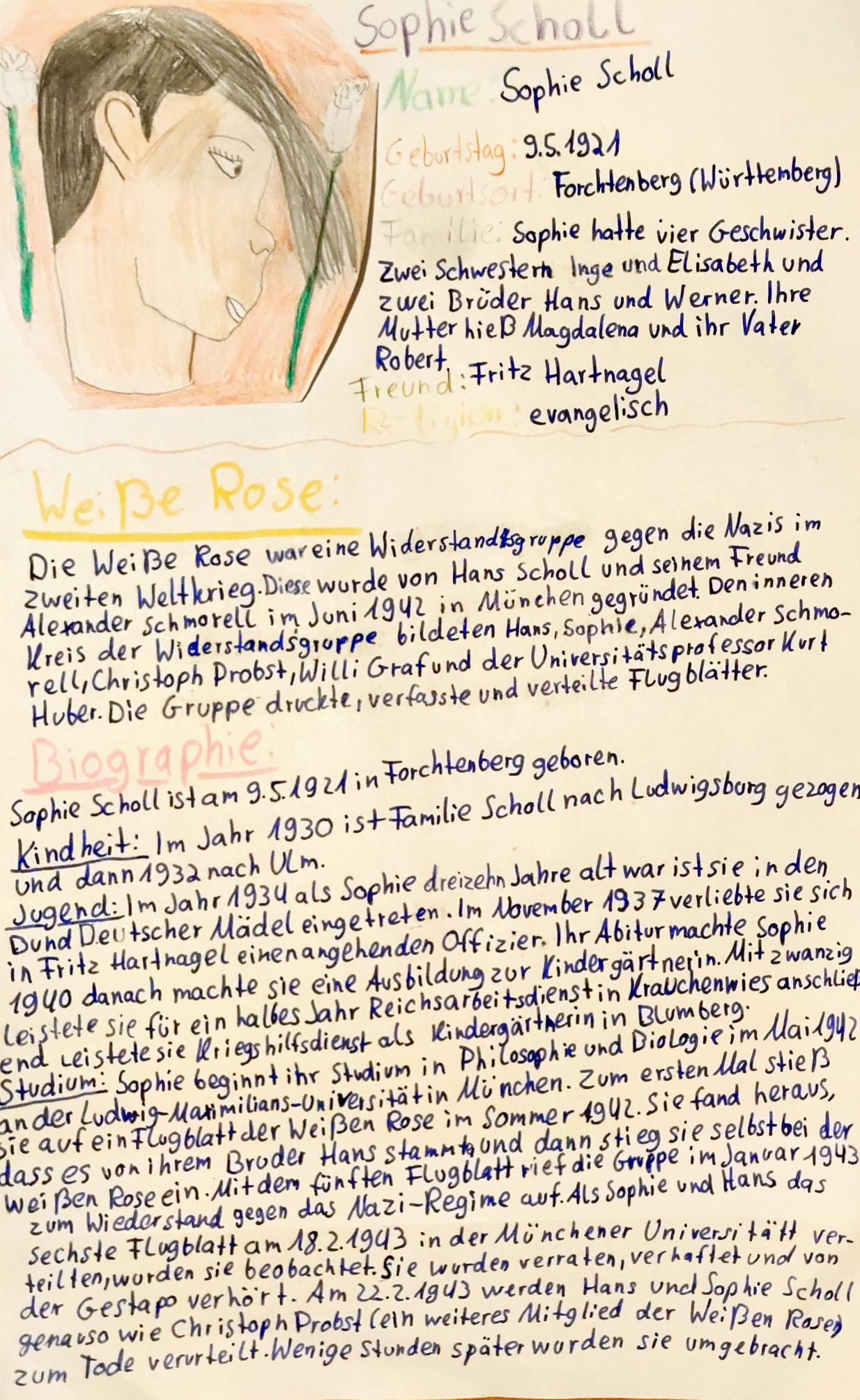 Steckbrief –Sophie Scholl
Drehtürmodell
2
Sie war sehr mutig und selbstsicher.
Sie hat für die Freiheit gekämpft und sie hat nicht so schnell aufgegeben
Sie hat  gegen die Nazionalsozialisten und ihre Regierung gekämpft.
Die Idee zum Video :Instagram Projekt ,,Ich bin Sophie Scholl"
Sophie Scholl
Sophie Scholl ein Videoprojekt-Idee
Drehtürmodell
3
Charaktere vom Video
Enkelkind
Alexander Schmorell
Hans Scholl
Oma (Elisabeth)
Sophie Scholl
4
Mein Video
Drehtürmodell
5
Making-Of
Das Filmstudio:
hier wurde gedreht.
6
Bild erste Folie Quelle :gdw-berlin.de
Biographie für den Steckbrief :Planet Schule
Bild dritte Folie: Planet Schule
Das Video: Inspiration von Instagram Projekt ,,Ich bin Sophie Scholl"
7
Vielen Dank
Sophie Tummillo
Klasse 6D
Drehtürmodell
8